Israel National Defense College
Welcome!
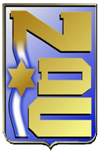 September 2020
1
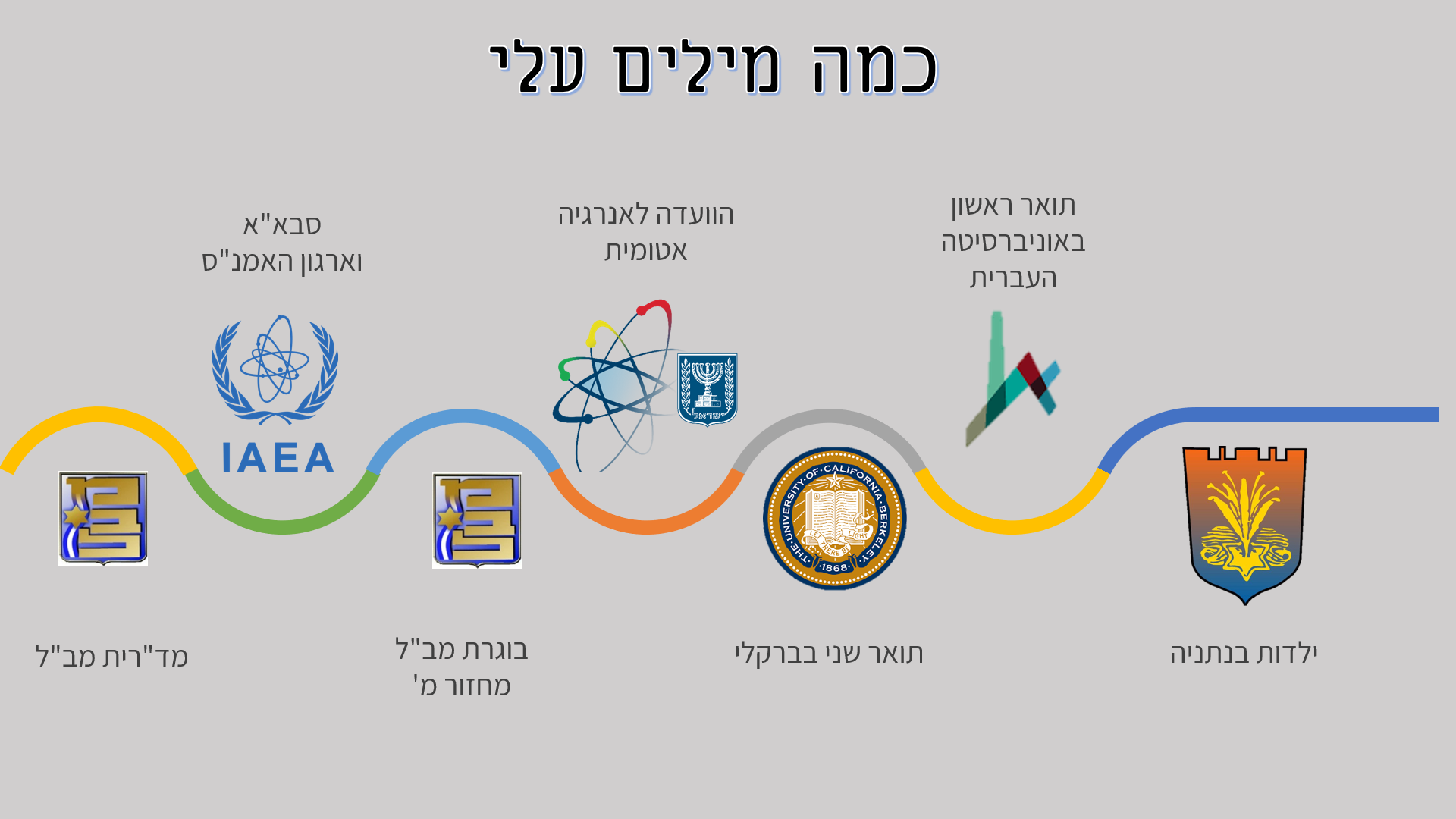 A Few Words About Myself
International Atomic Energy Agency and Comprehensive Nuclear‑Test‑Ban Treaty Organization
Atomic Energy Commission
B.A in the Hebrew University
INDC Chief Instructor
INDC Graduate 40th class
M.A at UC Berkeley
Childhood in Netanya
2
Israel Military Colleges Structure
Commandant
MG Itai Veruv
Command and Staff Colleges Commander
(BG Rafi Milo)
National Defense College
BG Course
Tactical Command College
Command and Staff College “Alon”
Command and Staff College “Gidon”
Command and Staff College “Afek”
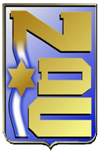 3
What Else Is There in This Base?
INDC Commandant 
MG Itai Veruv
Command and Staff Colleges Commander
Research and Legitimacy Branch
‘Ma’arachot’ 
Publication
“Cathedral”
Instruction Branch
Logistics Branch
IDF Library 
Senior Learning and
Development 
 Center
Literacy
Physical Culture
Publishing
4
The INDC Structure
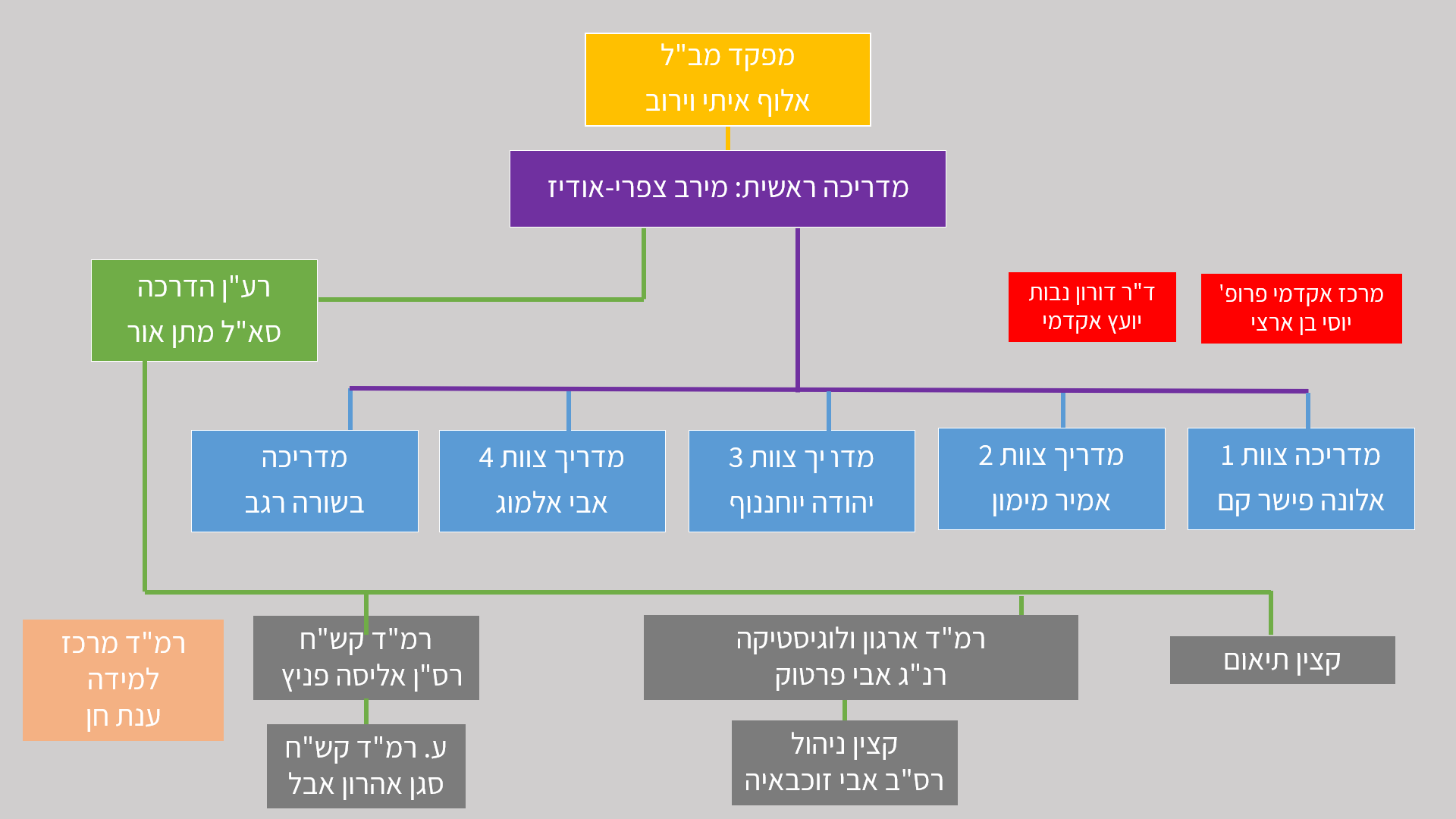 INDC Commandant 
MG Itai Veruv
Chief Instructor  
Amb. Merav Zafary-Odiz
Academic Adviser 
Dr. Doron Navot
Head of Academic Program Prof. Yossi Ben- Artzi
Executive Officer 
Matan Or
Instructor 
Dr. Besora Regev
Instructor Team 4 Avi Almog
Instructor Team 1 Amb. Dr. Alona Fisher-Kam
Instructor Team 2 Amb. Amir Maimon
Instructor Team 3 Yehuda Yohananof
Head of ISMO
 MAJ Alisa Fenych
Head of Organization and Logistic CWO Avi Partuk
Head of Senior Learning Center   
Dr. Anat Chen
Coordination Officer
Deputy Head of ISMO
 LT Aaron Abel
Management Officer 
CSM Avi Zochbaia
The Uniqueness of the INDC
The institute and its role 
Class composition
Program of study
Learning methods
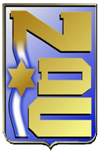 6
Principles of Team Formation
Two teams with international participants
Dispersal of participants from the same organization among the teams
Separation between an Instructor and a participant from the same organization
Heterogeneous teams:
Military - Civilians
Positions / Field of Occupation
Gender
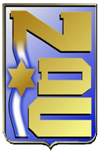 7
Team Formation
8
Areas of Study at INDC
Strategy
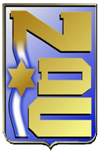 9
The International Season
Basic concepts in national security - Dr. Doron Navot and BG (Res.) Itai Brun
"Network meetings" - personal introduction
Geo-strategy - Prof. Yossi Ben-Artzi and Merav Zafary-Odiz 
Ministry of Foreign Affairs day
National Security team study tour
Iran Day
English Sessions
Europe seminar and study tour
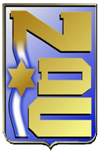 10
Seminar and Study Tour in EuropeNovember 2020 1-5
Team 1- Serbia
Team 2 – Lithuania 
Team 3 - Cyprus 
Team 4 – Greece/Finland 
The whole class - Brussels (NATO, European Union)
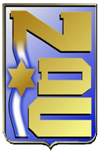 11
The Israeli Season
Zionism Seminar: Founding Fathers - Prof. Yossi Ben-Artzi and Dr. Anat Chen
Strategy Studies - Dr. Dima Adamski, Dado Center, Commandant 
Geography and National Security Tours (North, South, Judea and Samaria, Jerusalem, The Seam Line and the Jordan Valley) - Prof. Yossi Ben-Artzi
Politics, Diplomacy and Foreign Policy - Dr. Emanuel Navon (Haifa)
Approaches and Schools in Political Science - Dr. Doron Navot (Haifa)
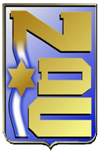 12
The Israeli Season
Extended Elective Seminar:
Public Law - Prof. Amnon Reichman (Haifa)
Israeli Society and National Security - Dr. Aviad Rubin (Haifa)
2. Elective Seminar:
Israeli society - Dr. Neri Horowitz
Energy and Geopolitics - Dr. Elai Rettig
Medicine and National Security - Prof. Itzik Kreis
3. Negotiation / Persuasion skills and standing in front of the camera
4. A Concluding Security Policy Simulation
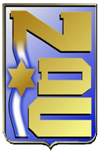 13
Specialization Season
The Digital World for Decision Makers – Prof. Dani Raz 
Tours of the Security Organizations
Elective Seminar 
Israel’s Economics - Dr. Omar Moab
Communication - Dr. Ofir Reichman
Cyber ​​- Prof. Eviatar Matanya
Seminars: Government Corruption, International Law, Cyber
Seminar and Study Tour in the East
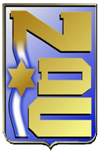 14
The Integrative Season
National Security Tours: Eilat, Arava and Infrastructure
Seminar and Study Tour in the US
Final Project
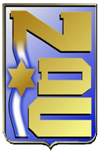 15
English Sessions
4Levels
Teaching English vs. Conversation on national security related topics
Method
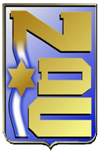 16
Expectations
Duties - Active participation, leading and submitting assignments
Farwell to “home organization” and vacation planning according to INDC schedule    
From Ego-system to Eco-system
Setting goals for personal development
Information security
Studies in the Shadow of COVID 19 – personal responsibility
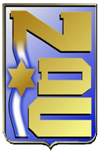 17
INDC Code
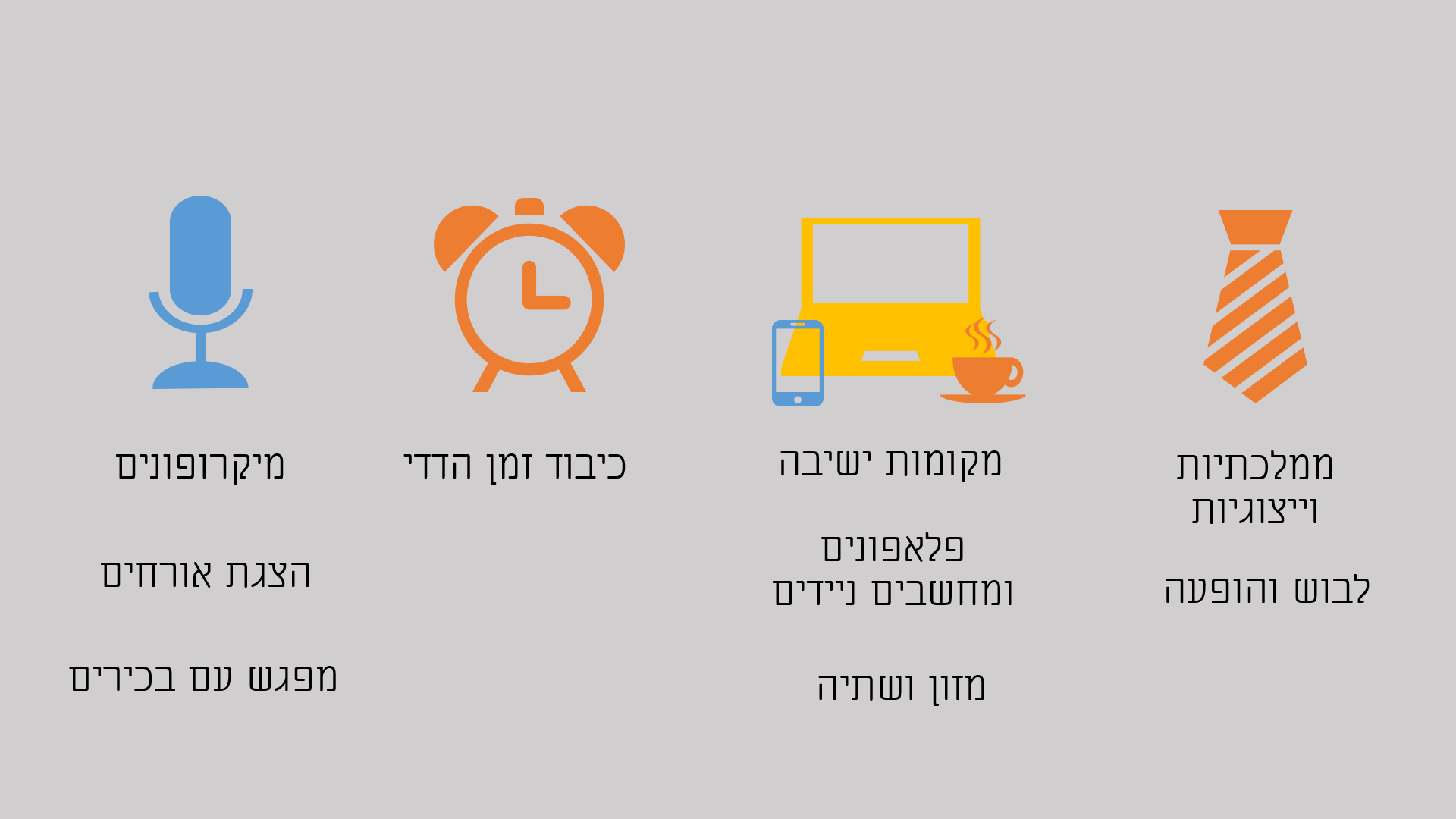 Microphones

Introducing Guests

Meeting with Seniors
Mutual Respect for Time
Seating arrangement

Cell phones and Laptops

Food and Drink
Statesmanship and Representation

Dress code and Appearance
18
INDC Code
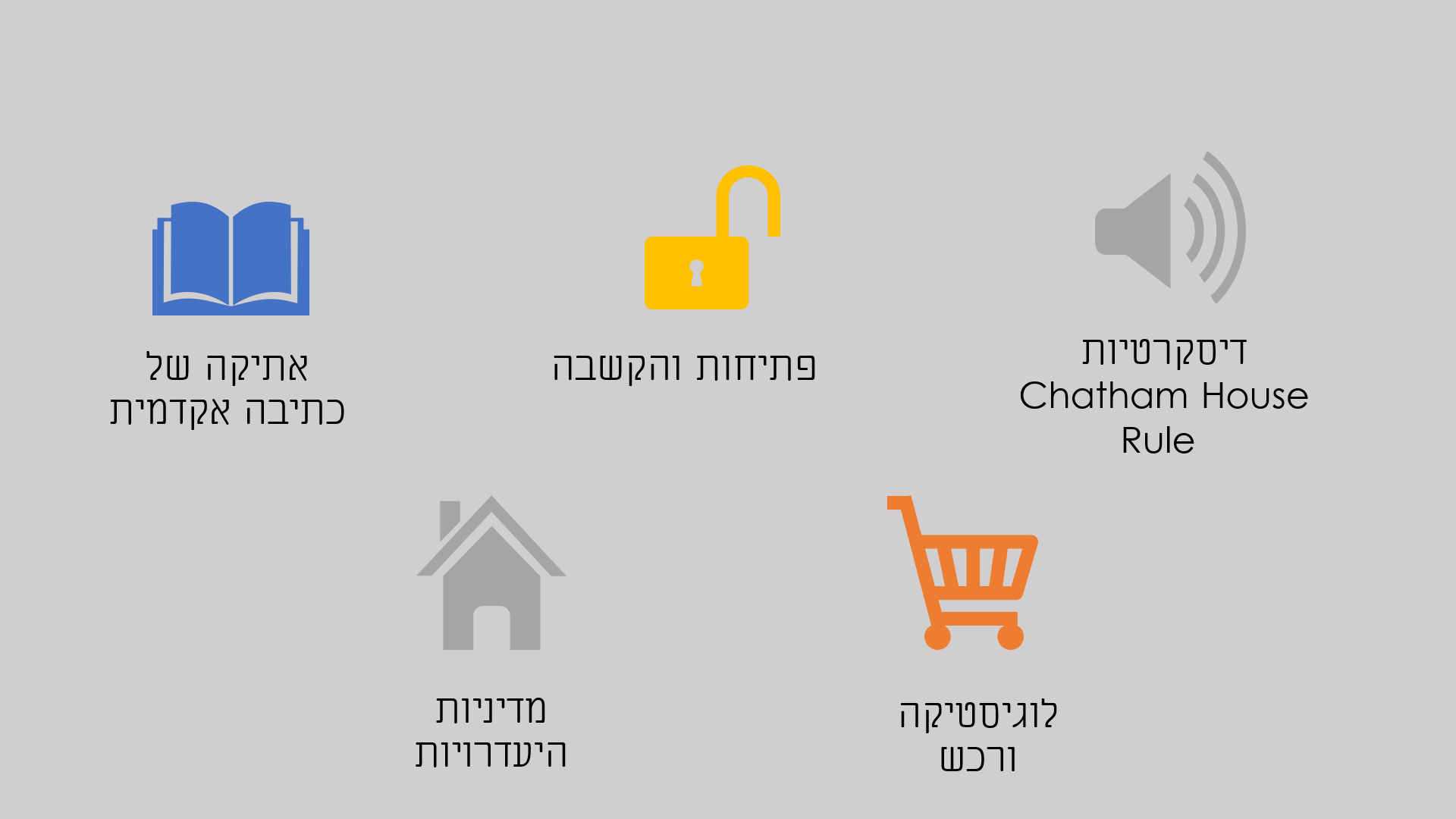 Discretion
Ethics of Academic Writing
Openness and Listening
Absence Policy
Logistics and Acquisitions
19
Class Officials
Class presidents
 Note-Taker (Hebrew and English)
 Photographer
 Treasurer
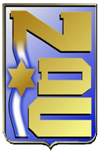 20
Weekly Structure (in principle) INDC
21
Opening Week
22
Good Luck!
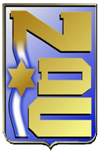 23